Att spara långsiktigt
Swedbank
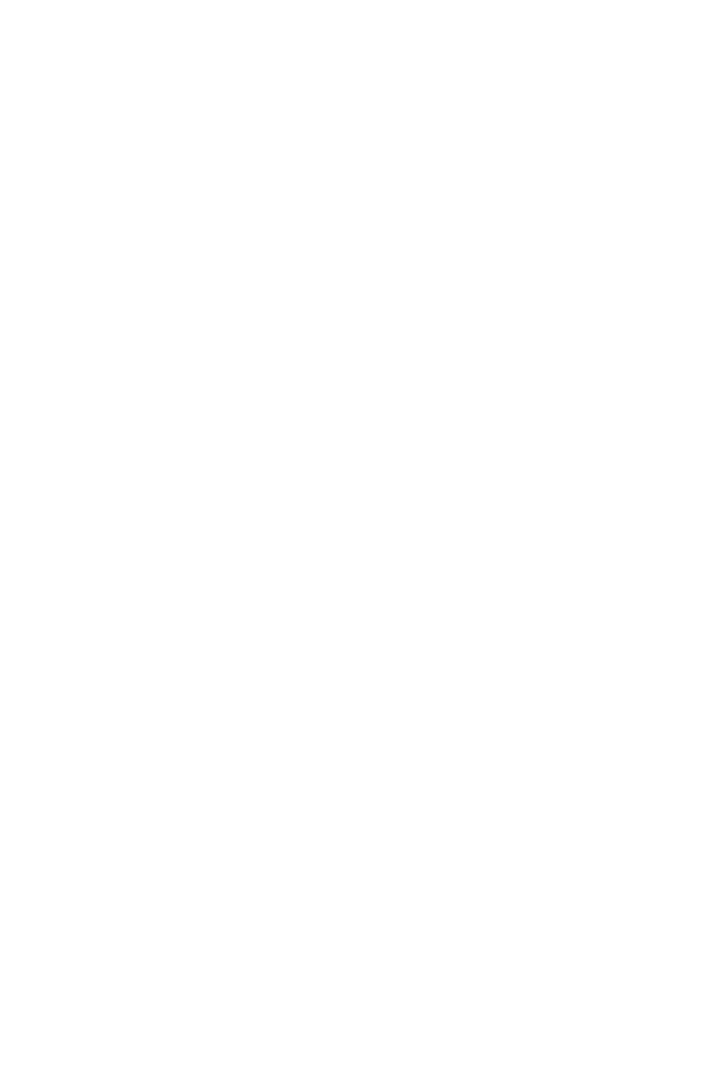 ATT SPARA LÅNGSIKTIGT
[Speaker Notes: En förutsättning och ett villkor för en sund och hållbar ekonomi är att hushållen har tillgång  till rätt och relevant information men också kunskap så att de kan ta rationella beslut.

Med hjälp av grundläggande kunskaper i privatekonomi minimeras risken för överskuldsättning och ett osunt konsumtionsmönster vilket är bra för individen såväl som för samhället i stort.]
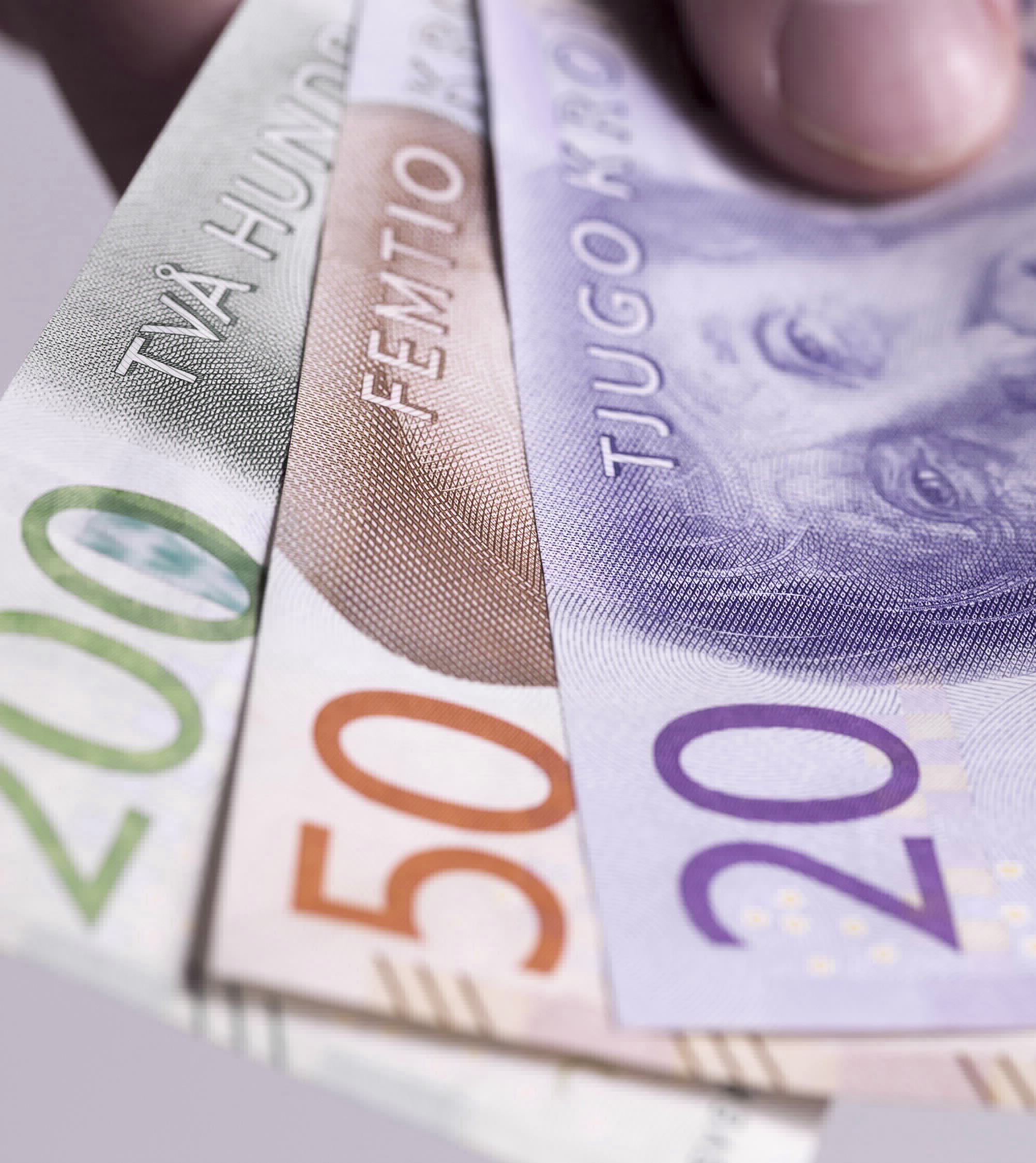 Sund och hållbar ekonomi
• Spara först – konsumera sedan
• Undvik låna till konsumtion
• Om du lånar - amortera
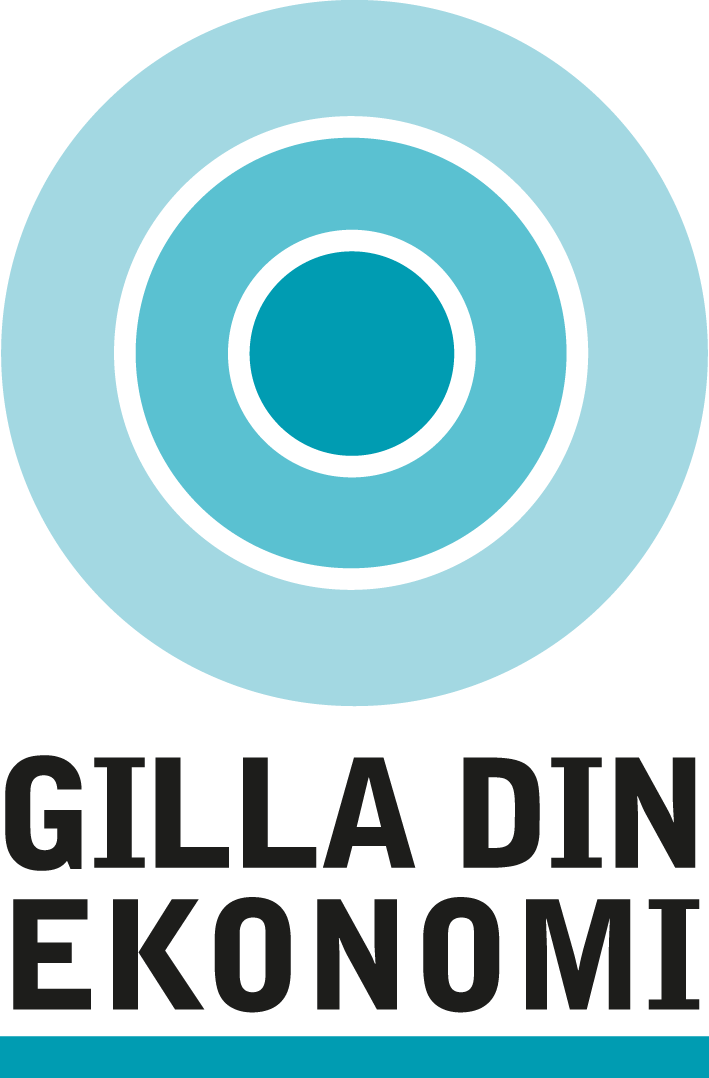 ATT SPARA LÅNGSIKTIGT
[Speaker Notes: Tre enkla grundregler att luta sig mot och påminna sig om när olika ekonomiska beslut ska fattas är:
Spara först och konsumera sedan
Låna inte till konsumtion
Om du lånar – se till att amortera.]
Privatekonomi
Säkerställ dina inkomster
    - A-kassa
    - Inkomstförsäkring
Gå igenom dina utgifter och se över känsligheten för förändringar
    - Bolån – vad händer om räntan går upp? 
    - Förändringar i skatter och bidrag? 
Buffertspara
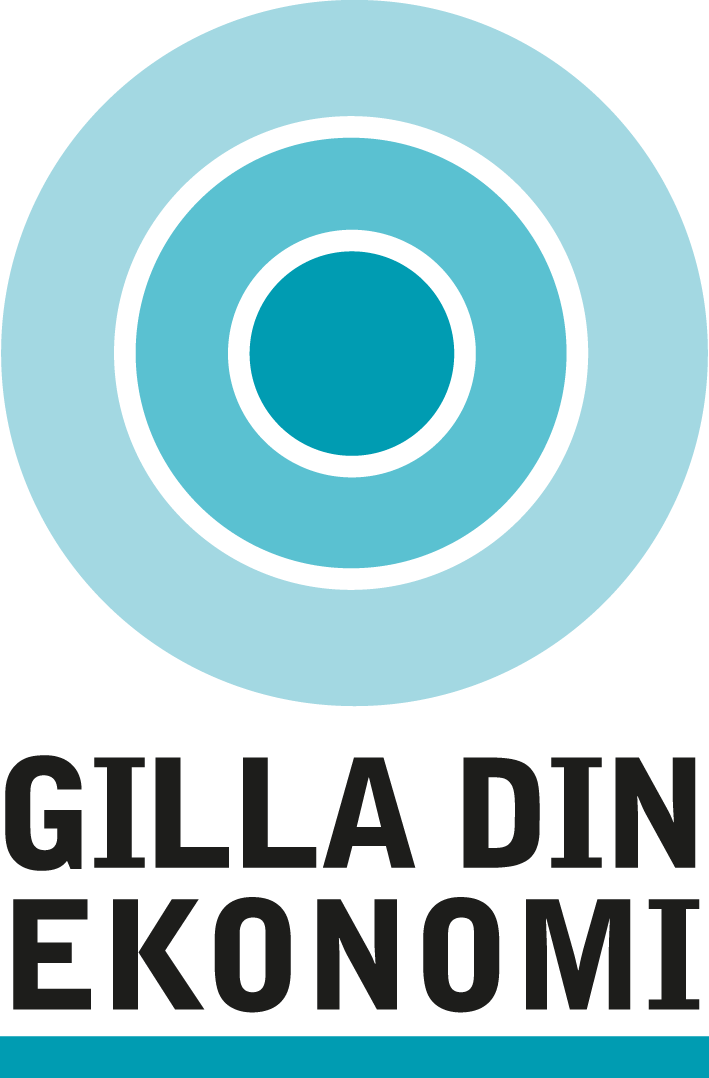 ATT SPARA LÅNGSIKTIGT
[Speaker Notes: En sund och hållbar ekonomi får du genom att:
Säkerställa dina inkomster
Gå igenom dina utgifter och kolla känsligheten för förändringar
Buffertspara.]
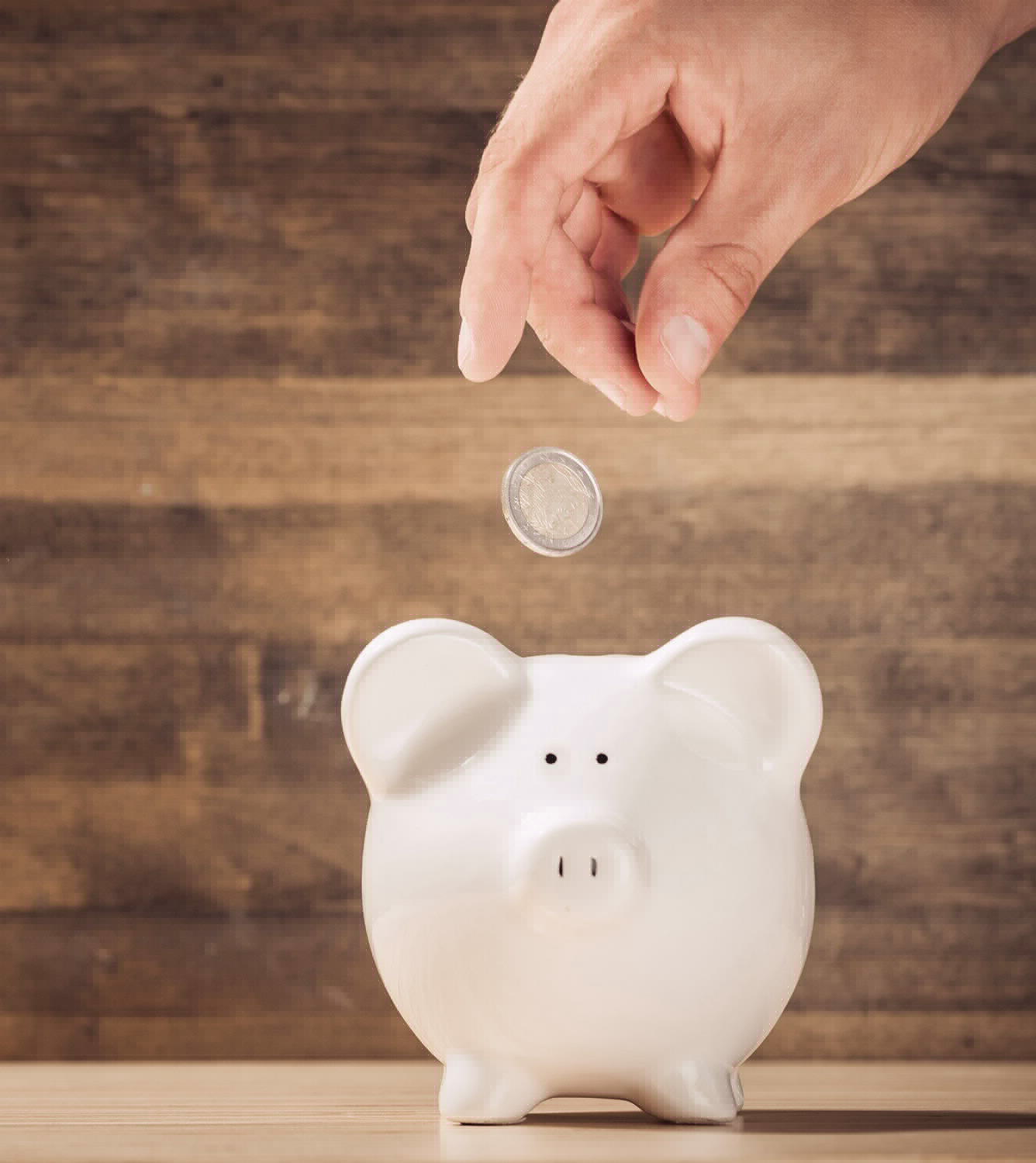 Skapa ett sparutrymme
• Se till att få koll!
• Gör en budget
• Se till att inkomsterna överstiger 	utgifterna
• Spara regelbundet
• Sätt upp tydliga sparmål
• Spara först – konsumera sedan
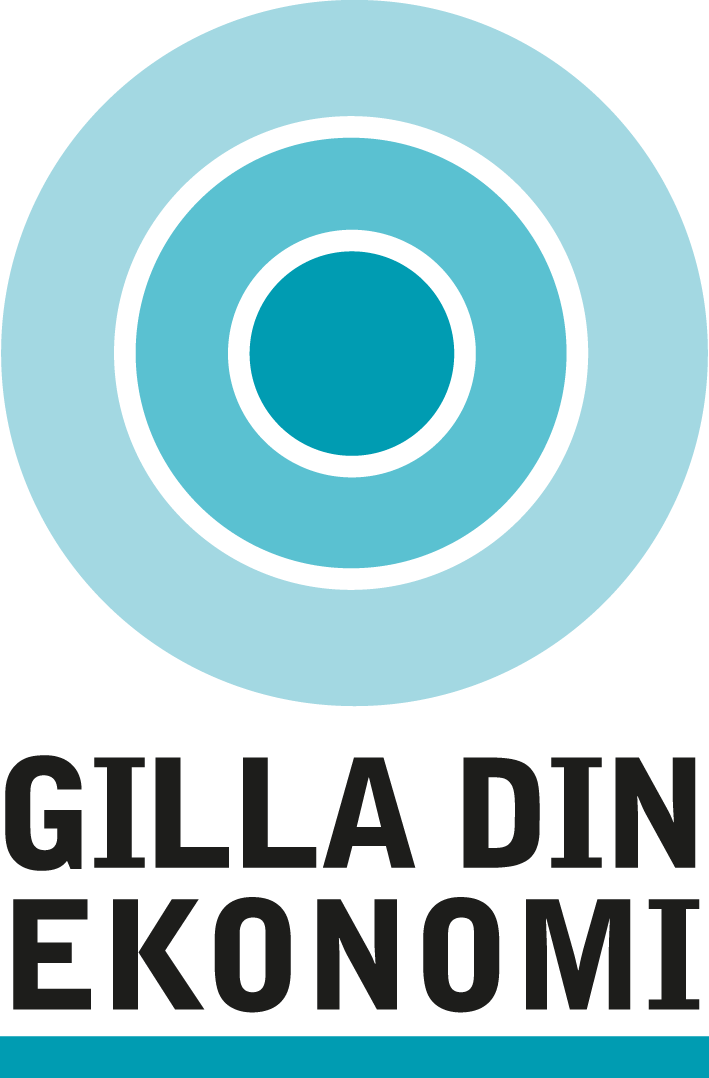 ATT SPARA LÅNGSIKTIGT
[Speaker Notes: För att kunna förändra din ekonomi behöver du ha koll. Ingen koll = ingen möjlighet att kunna påverka din ekonomi. Gör därför en budget. Se till att inkomsterna överstiger utgifterna och använd överskottet till sparande. Prioritera alltid ett buffertsparande för oförutsedda utgifter. Enklaste och bästa sättet att säkerställa att sparandet blir av är att ordna med en stående överföring varje månad. Så fort lönen eller pensionen kommer, se till att föra över ett belopp till ett sparkonto. En bra ambition är minst tio procent av inkomsten efter skatt. Sätt gärna upp några tydliga sparmål, det underlättar och ökar motivationen att spara. När du uppnått dina sparmål, unna dig något. Var gärna sparsam. Men att vara sparsam på någon annans bekostnad är inte bra, för då är man snål. Och ingen vill leva med en snåljåp. 

Nyckeln till en sund och hållbar ekonomi går via tre enkla privatekonomiska förhållningsregler: 
Spar fört – konsumera sedan
Undvik dyra konsumtionskrediter 
Om du lånar – se till att amortera.]
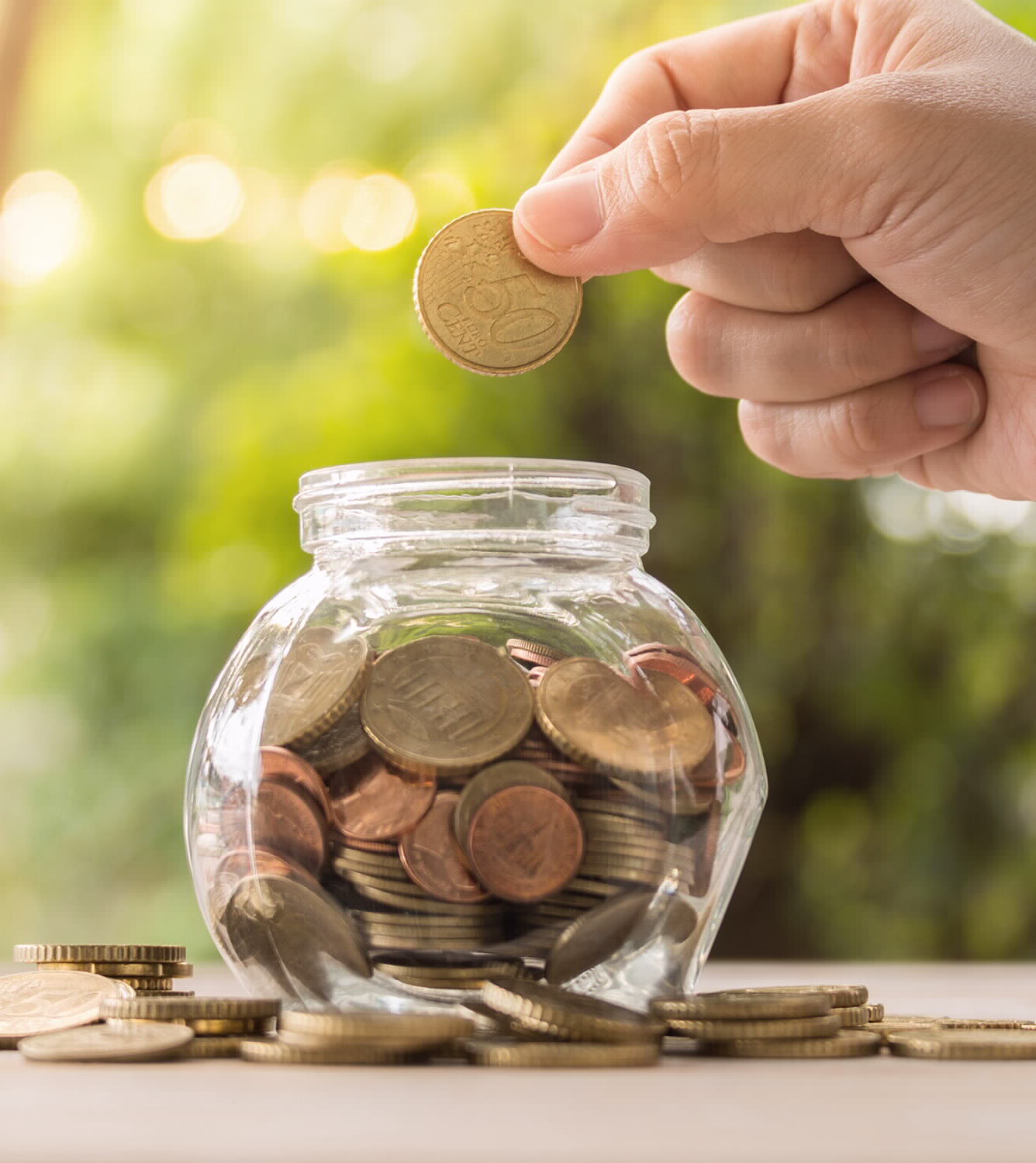 Amortering är också ett sparande
Sänker dina räntekostnader
Minskar din räntekänslighet
Amortera minst i samma takt som värdeminskningen på objektet du lånar till
Ökar dina möjligheter att låna i framtiden
Rak amortering
Annuitet
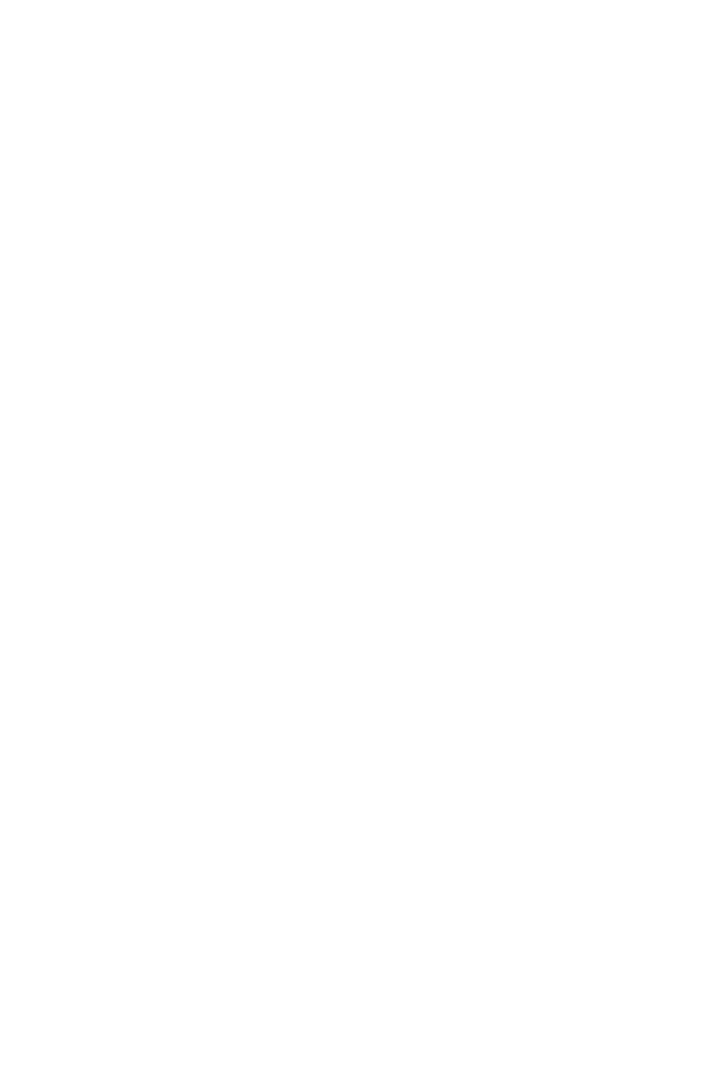 ATT SPARA LÅNGSIKTIGT
[Speaker Notes: Amortering är det belopp du betalar av på ett lån för att minska lånets storlek. Genom att amortera minskar din räntekostnad eftersom skuldbeloppet minskar. 

Det finns två olika modeller för att räkna ut amorteringsbeloppet:
Rak amortering; vid varje betalningstillfälle (oftast månadsvis eller kvartalsvis) betalas amortering med en fast summa, det vill säga samma amorteringsbelopp vid varje betalningstillfälle. Du betalar både amortering och ränta för ett lån och därför är den totala betalningen större i början av lånetiden eftersom räntekostnaden är högre i början när lånet är stort. Med hjälp av amorteringen blir lånets storlek allt mindre med tiden.
Annuitet; vid varje betalningstillfälle betalas ett lika stort belopp varje månad som inkluderar både amortering och ränta. Det innebär att i början när lånet är stort så betalar du mest ränta och en mindre del amortering. Med denna modell tar det totalt sätt längre tid att betala av lånet. Den totala räntekostnaden för ett lån med rak amortering blir lägre än för ett annuitetslån.]
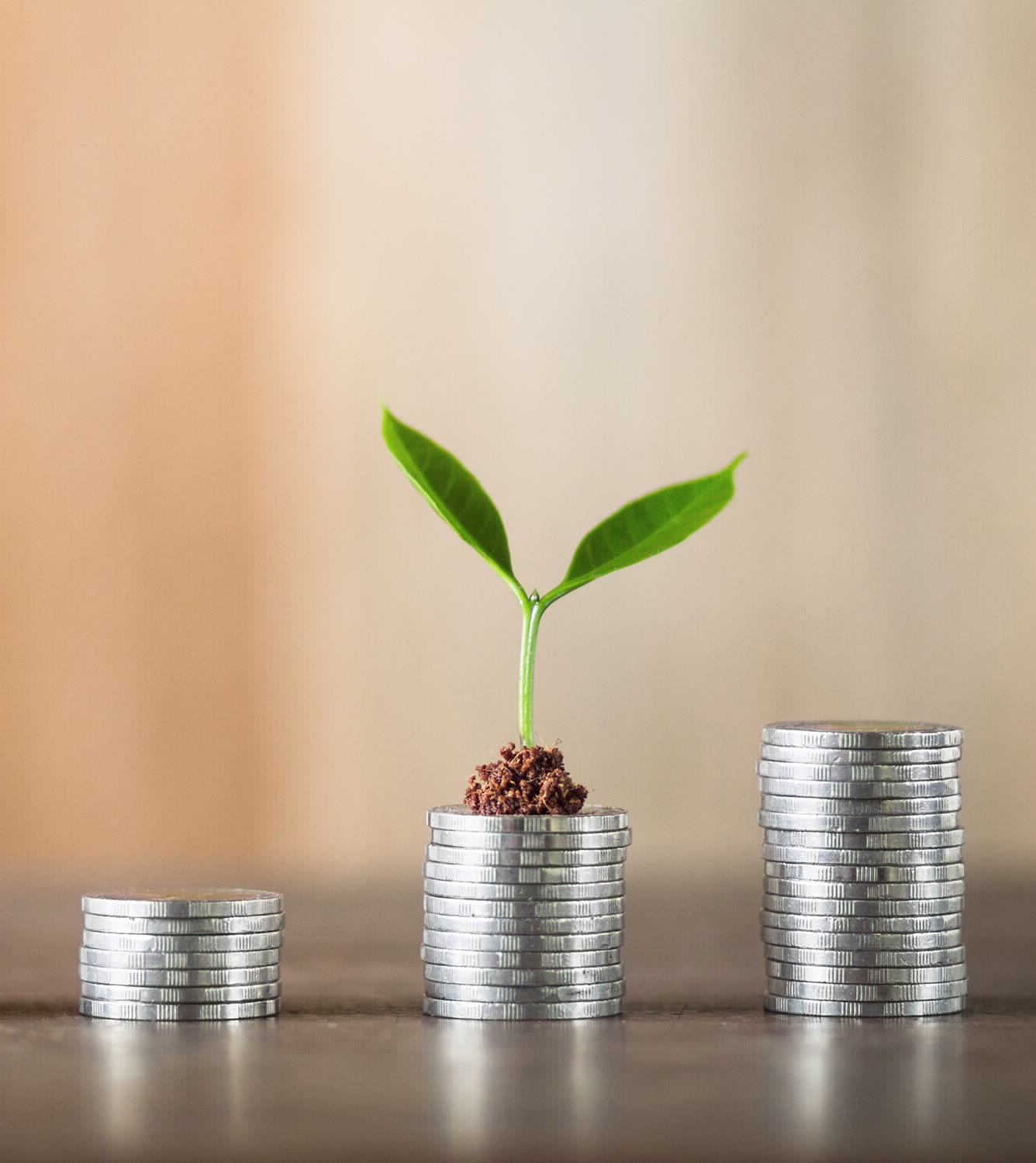 Hur får jag pengarna att växa?
Spara regelbundet
Aktieexponering
Avgifternas betydelse
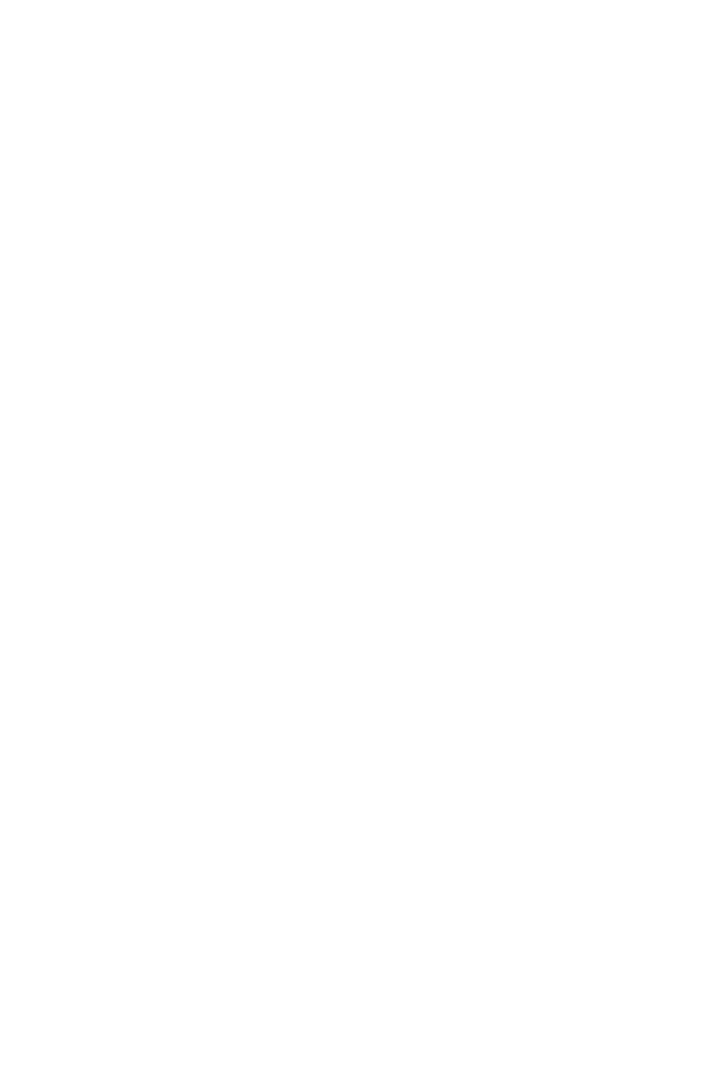 ATT SPARA LÅNGSIKTIGT
[Speaker Notes: För att lyckas med ditt sparande är det viktigt att spara regelbundet och långsiktigt oberoende av hur börsen utvecklas. Ingen har en kristallkula och kan förutse i förväg börsens utveckling. Att försöka tima börsen har visat sig svårt. En bättre strategi är att fokusera på sin egen riskvilja och sparhorisont. Ju längre sparhorisont och högre riskvilja, desto högre andel aktier. Genom att spara regelbundet och ha en hög andel aktier om du sparar långsiktigt har visat sig historiskt vara en framgångsrik strategi. Det är viktigt att du är prismedveten så att inte avgifterna äter upp avkastningen. Ju längre sparhorisont du har desto större betydelse får avgifterna.]
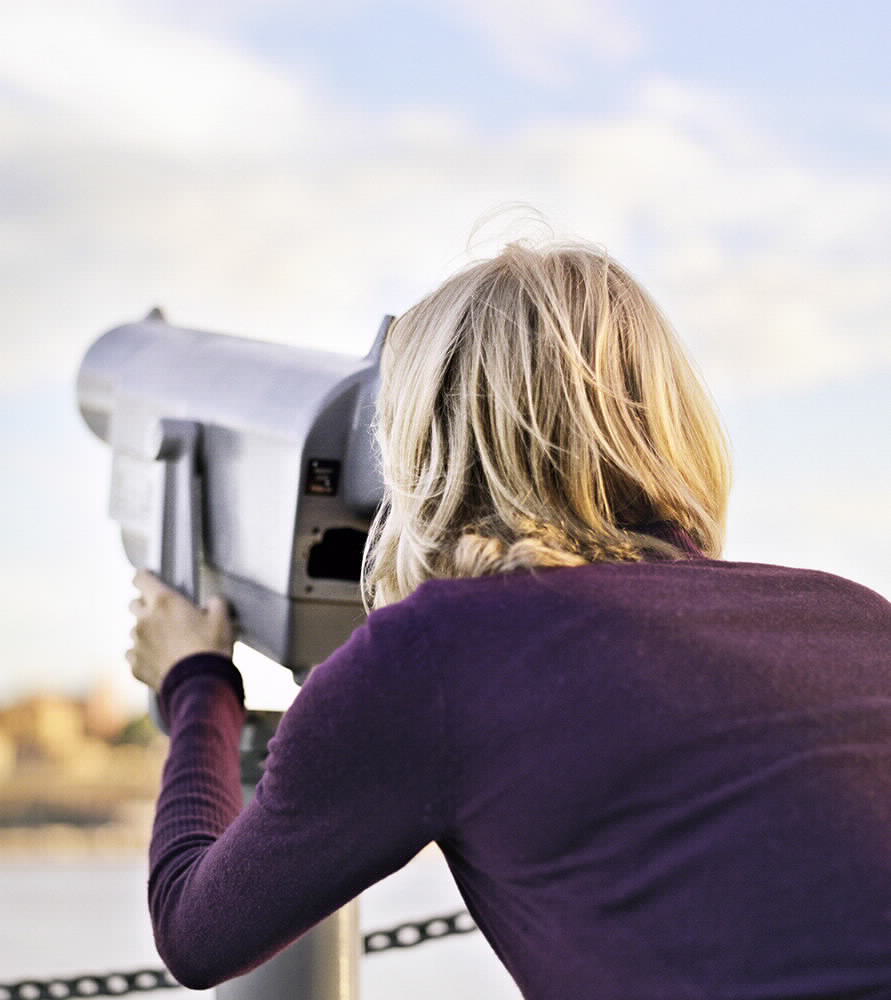 Spara och placera handlar om två saker
• Ta reda på din riskvilja
• Välja och vikta lämpliga finansiella 	instrument
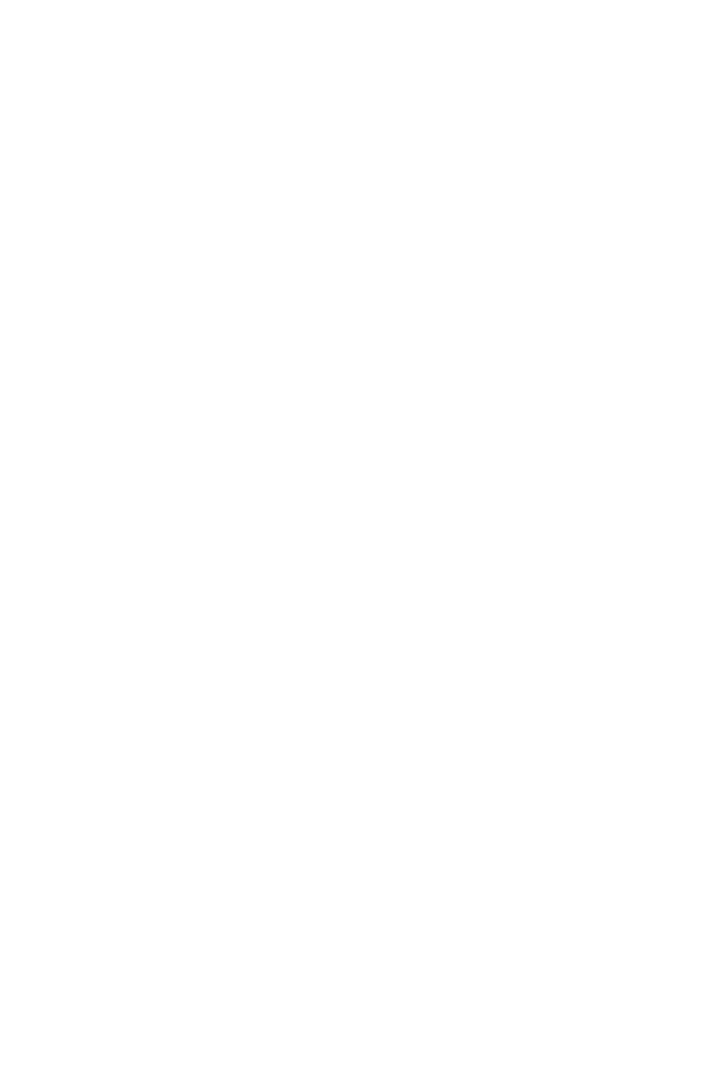 ATT SPARA LÅNGSIKTIGT
[Speaker Notes: Innan du placerar dina pengar på börsen behöver du ta reda på din riskvilja. Därefter kan du välja och vikta finansiella instrument. Tänk på att det viktigaste är fördelningen mellan aktier och ränta. Det är nämligen det som till 90-95 procent avgör risken och avkastningen.]
Tre viktiga steg för ett lyckat sparande
Risknivå
    - En lämplig risknivå motsvarar konsumentens riskbenägenhet och avkastningskrav.
Aktiv eller passiv fondförvaltning
    - Både och. 
Vad ska jag köpa?
    - Prisvärda finansiella instrument med hög förväntad riskjusterad avkastning.
Aktier
Ung
Medelålder
Ränta
Äldre
25%
75%
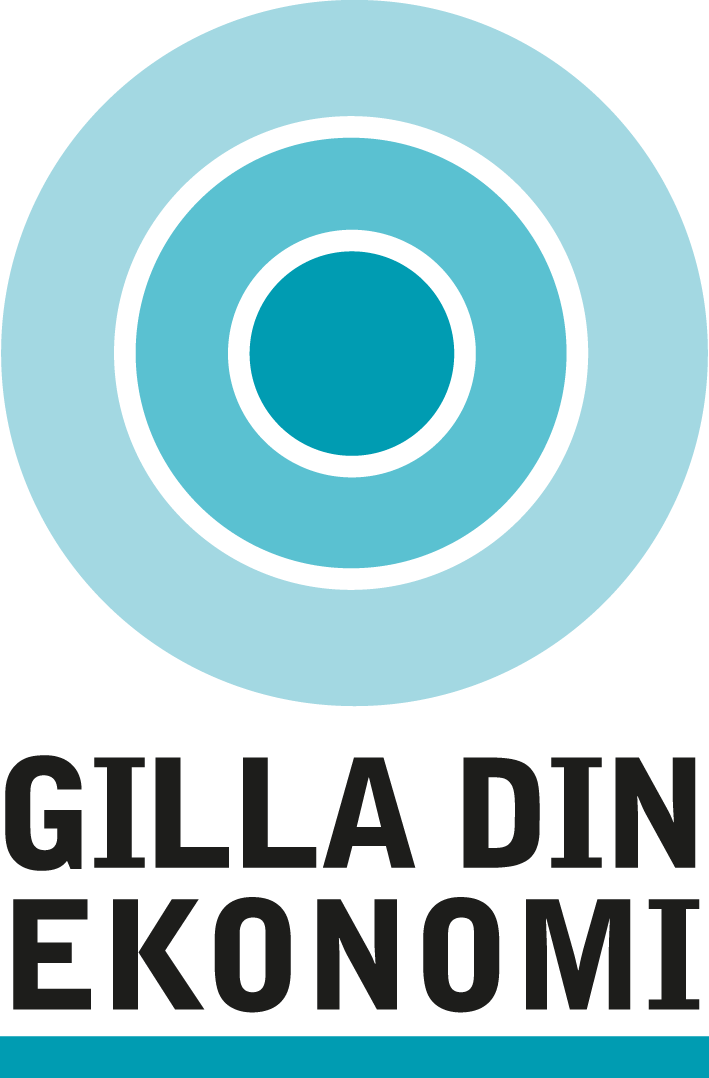 ATT SPARA LÅNGSIKTIGT
[Speaker Notes: Tre bra steg att lära sig när man placerar pengar. Börja med att ta reda på din riskvilja och bestäm en lämplig risknivå på dina placeringar. Komplettera ditt sparade med både aktivt- och passivt förvaltade fonder. Var prismedveten och välj alltid finansiella instrument med hög förväntad riskjusterad avkastning. Dvs välj finansiella instrument som ger så hög förväntad avkastning som möjligt i förhållande till risken. 

I exemplet i cirkeldiagrammen har en ung person (cirka 25 år) längre sparhorisont än den äldre personen (cirka 75 år) och har därför en högre risknivå i fördelningen av sitt sparande. Varje strategi för sitt sparande är individuellt och varje person, ung som gammal, får anpassa sitt sparande efter sin önskade risknivå.]
Så påverkar du din risk och avkastning
Fokusera på andelen aktier/aktiefonder och räntebärande.
Anpassa risken och den förväntade avkastningen genom att öka och minska andelen aktier.
Underskatta inte avgifternas betydelse.
Var långsiktig och spara regelbundet.
2 år
5 år
10 år
20 år
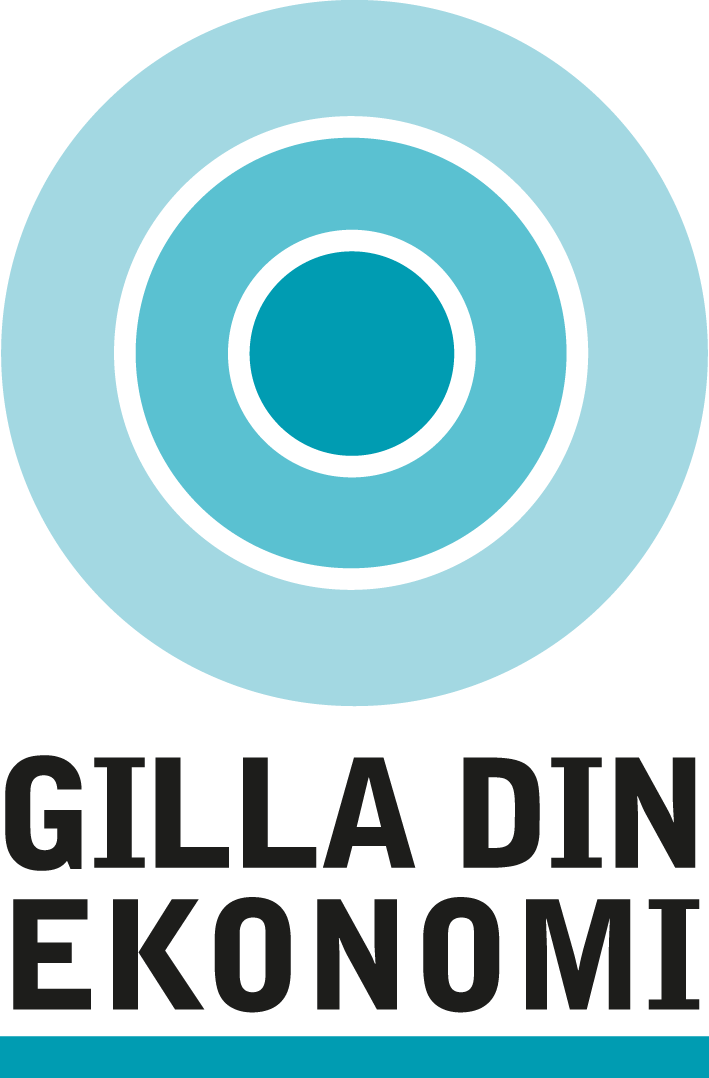 ATT SPARA LÅNGSIKTIGT
[Speaker Notes: I tabellen kan du se sambandet mellan risk och fördelning av ränta och aktier över tid. Tabellen är ett exempel på hur en fördelning skulle kunna se ut. Historisk avkastning är ingen garanti för framtida avkastning.]
Resultat av långsiktigt och regelbundet sparande
Månadssparande i 18 år med en förväntad avkastning cirka 5,5 procent:
Körkort 
25 000 kr
(70 kr/månad)
Studier
150 000 kr
(400 kr/månad)
Bil
75 000 kr
(200 kr/månad)
Kontantinsats till bostad
250 000 kr
(700 kr/månad)
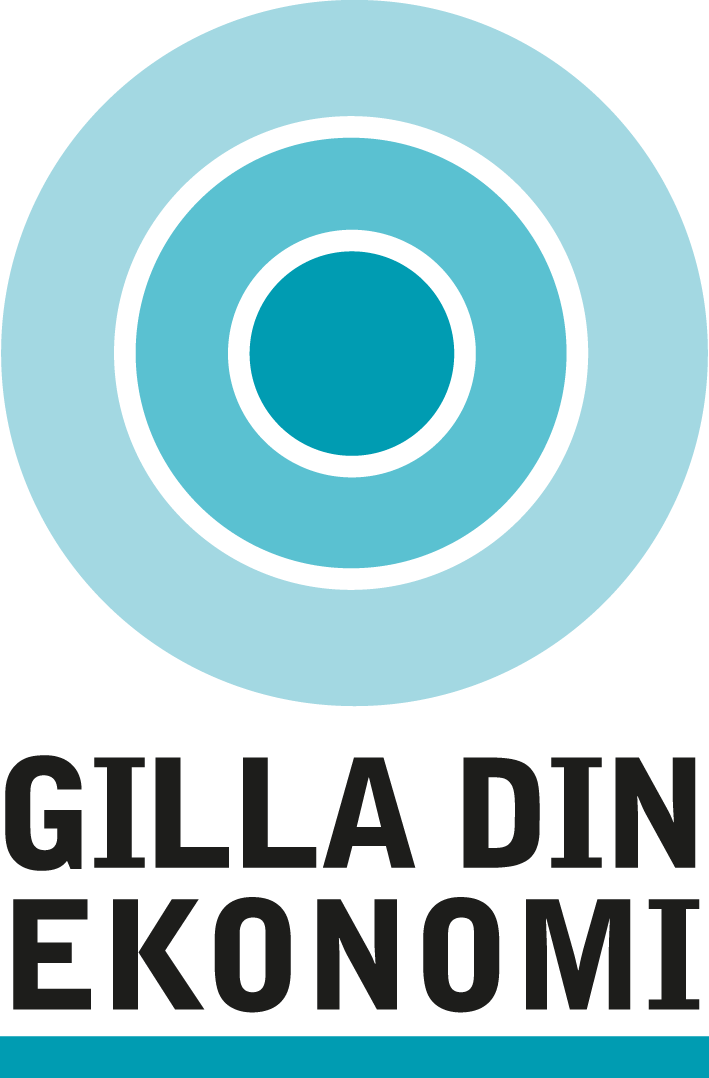 ATT SPARA LÅNGSIKTIGT
[Speaker Notes: Här kan du se några exempel på resultatet av ett långsiktigt sparande. Underskatta inte värdet av att spara ett mindre belopp, eftersom ett mindre belopp kommer med tiden att växa till ett betydande belopp.]
Fördjupning
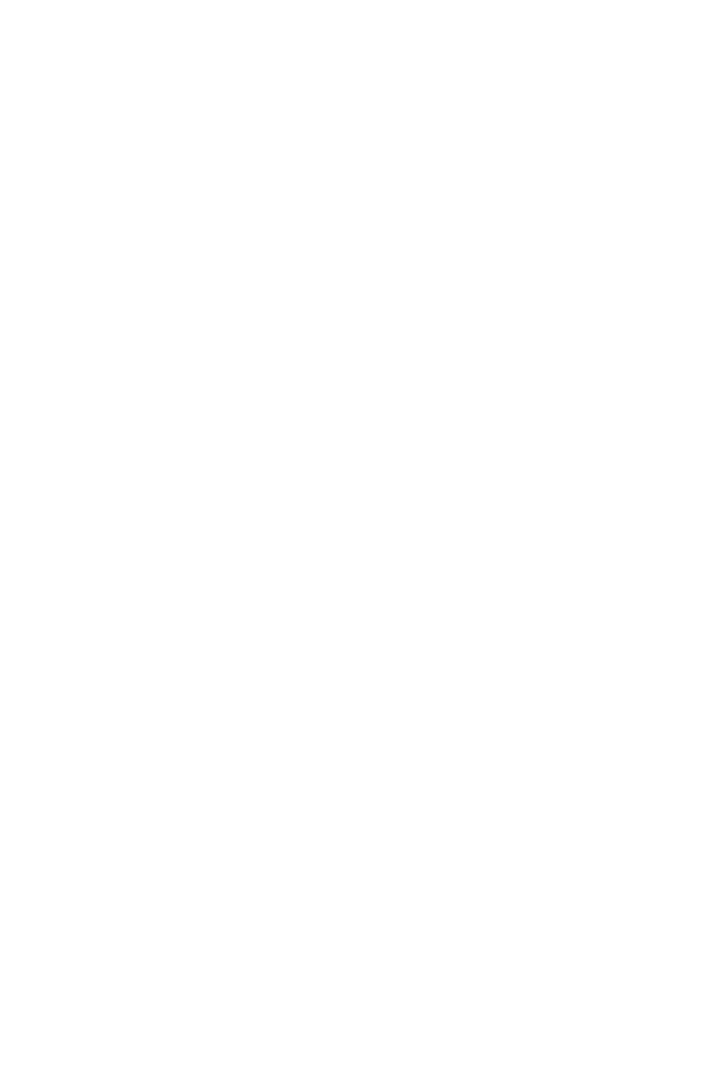 ATT SPARA LÅNGSIKTIGT
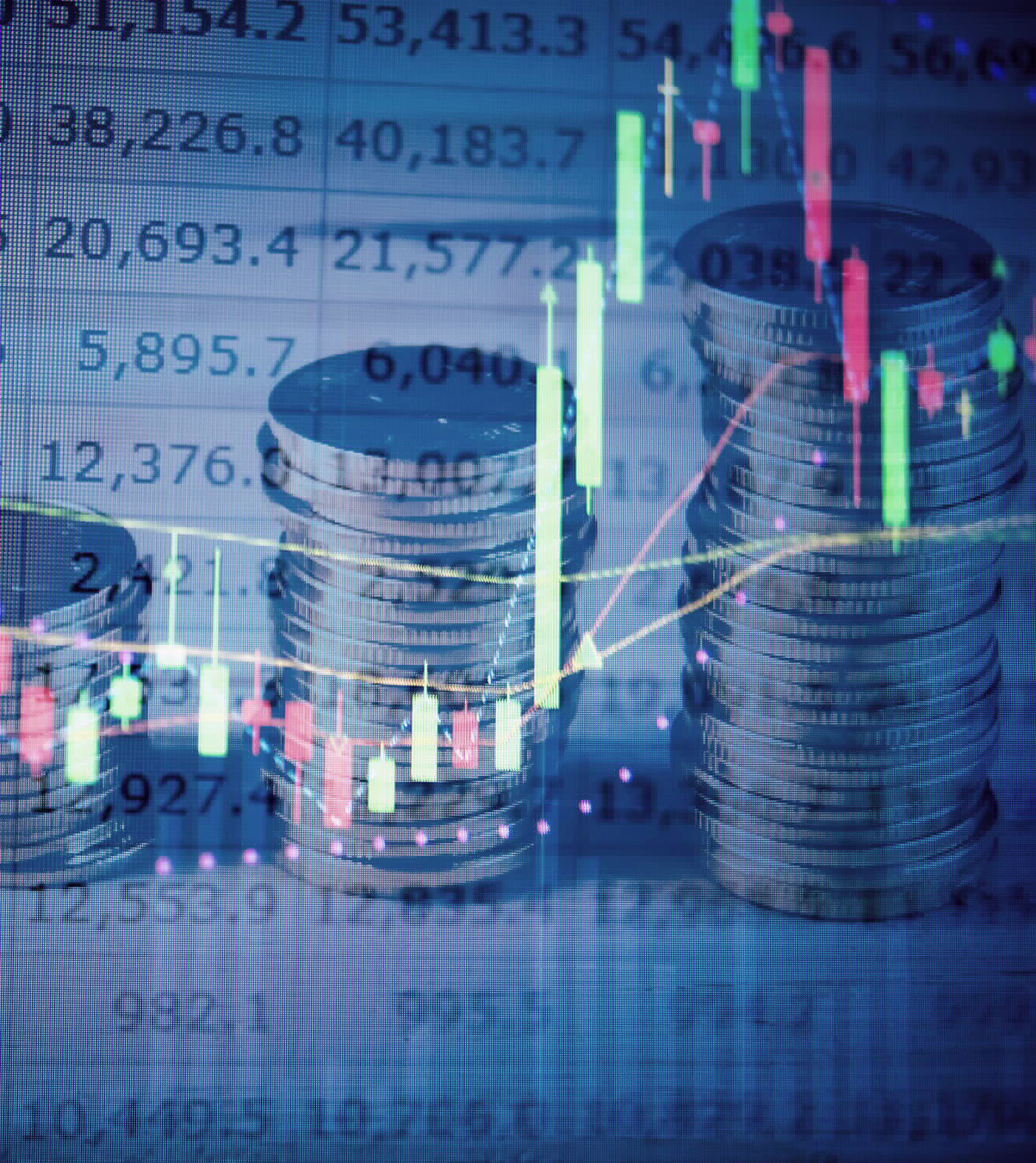 När ska jag köpa och sälja?
• Köp när risken i portföljen understiger 	din riskvilja.
• Sälj när risken i portföljen överstiger 	din riskvilja.
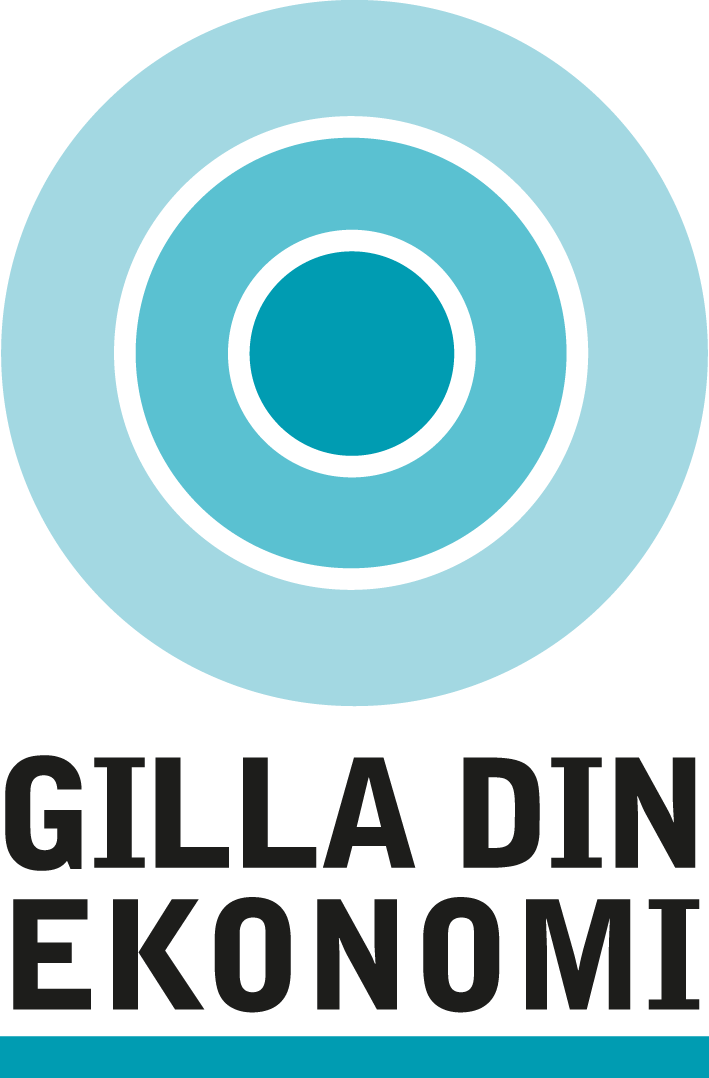 ATT SPARA LÅNGSIKTIGT
[Speaker Notes: En eller ett par gånger om året bör du se över dina placeringar. Värdet på ditt sparkapital kan ha förändrats precis som risken och din riskvilja. Se därför till att anpassa risken i dina placeringar så det motsvarar din riskvilja. Köp aktier eller aktiefonder när risken i portföljen understiger din riskvilja. Sälj aktier eller aktiefonder när risken i portföljen överstiger din riskvilja.]
Anpassning av risk och avkastning
Medelriskprofil
Ränta
Ränta
Ränta
50%
Aktier
Aktier
Aktier
50%
Om värdet på aktier ökar - sälj och ”öka” ränta.
Om värdet på aktier minskar - köp aktier och ”minska” ränta.
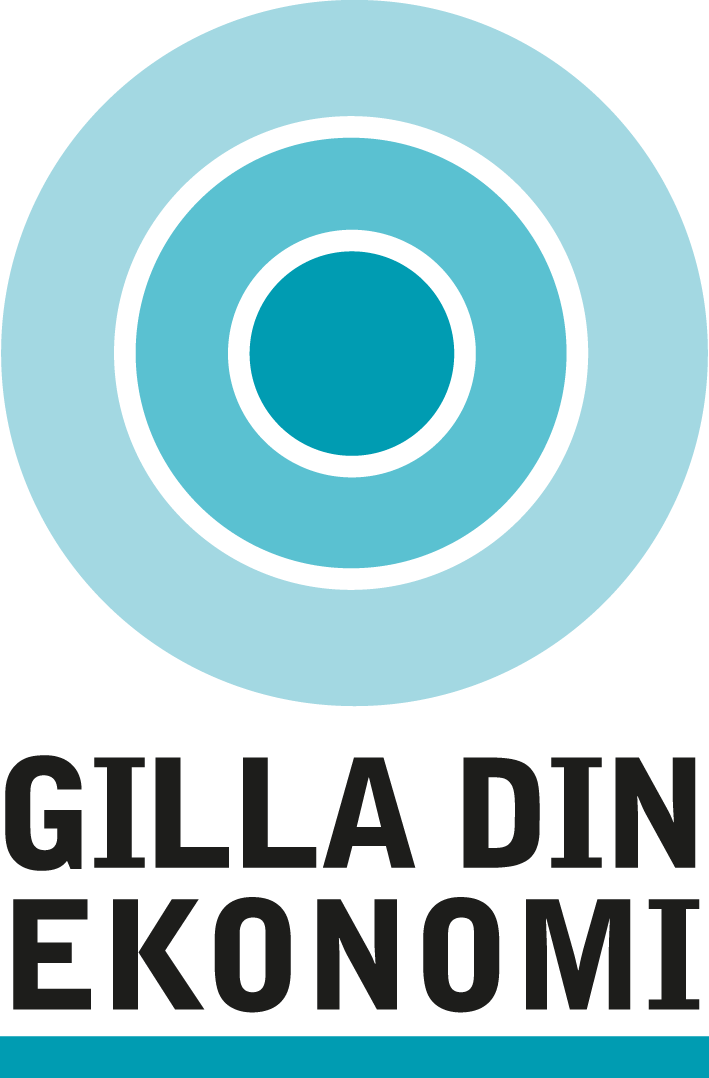 ATT SPARA LÅNGSIKTIGT
[Speaker Notes: Antag att du har en genomsnittlig riskvilja, motsvarande hälften aktier hälften räntebärande. Stiger börsen ökar andelen aktier. Till slut har aktieandelen stigit så mycket att risken väsentligt överstiger din riskvilja. Då minskar man andelen aktier (säljer).

Sjunker aktiemarknaden, minskar andelen aktier. Till slut har andelen aktier sjunkit så mycket att den förväntade avkastningen understiger konsumentens avkastningskrav. Då höjer man andelen aktier i portföljen genom att köpa aktier.

Gör man detta systematiskt över tid kommer man att sälja efter att det gått upp och köpa efter att det gått ner. Vilken är samma sak som att köpa billigt och sälja dyrt. Alla pratar om det men få gör det i praktiken.]